1 Samuel 4-6
Where is God?
1 Now the Israelites went out to fight against the Philistines.
Philistines:
A sea-faring people
Technologically advanced compared to Israel
Perennial enemies in 1 Samuel
5 major cities
1 Samuel 4
1 Now the Israelites went out to fight against the Philistines. 
The Israelites camped at Ebenezer, and the Philistines at Aphek.
1 Samuel 4
2 The Philistines deployed their forces to meet Israel, and as the battle spread, Israel was defeated by the Philistines, who killed about four thousand of them on the battlefield.
1 Samuel 4
3 When the soldiers returned to camp, the elders of Israel asked, “Why did the Lord bring defeat on us today before the Philistines?
1 Samuel 4
Let us bring the ark of the Lord’s covenant from Shiloh, so that he may go with us and save us from the hand of our enemies.”
1 Samuel 4
The Ark of The Lord’s Covenant
This is our heart:
Ever want to go your own way?
Ever want to meet your own needs?
Ever resent God for having a standard?
Let us bring the ark of the Lord’s covenant from Shiloh, so that he may go with us and save us from the hand of our enemies.”
1 Samuel 4
4 So the people sent men to Shiloh, and they brought back the ark of the covenant of the Lord Almighty, who is enthroned between the cherubim.
1 Samuel 4
4 So the people sent men to Shiloh, and they brought back the ark of the covenant of the Lord Almighty, who is enthroned between the cherubim.
1 Samuel 4
4 So the people sent men to Shiloh, and they brought back the ark of the covenant of the Lord Almighty, who is enthroned between the cherubim.
1 Samuel 4
And Eli’s two sons, Hophni and Phinehas, were there with the ark of the covenant of God.
1 Samuel 4
5 When the ark of the Lord’s covenant came into the camp, all Israel raised such a great shout that the ground shook. 
6 Hearing the uproar, the Philistines asked, “What’s all this shouting in the Hebrew camp?”
1 Samuel 4
When they learned that the ark of the Lord had come into the camp, 7 the Philistines were afraid. “A god has come into the camp,” they said. 
“Oh no! Nothing like this has happened before. 8 We’re doomed!
1 Samuel 4
Who will deliver us from the hand of these mighty gods? They are the gods who struck the Egyptians with all kinds of plagues in the wilderness.
The Exodus from Egypt happened about 350 years before this battle
1 Samuel 4
Who will deliver us from the hand of these mighty gods? They are the gods who struck the Egyptians with all kinds of plagues in the wilderness. 
9 Be strong, Philistines! Be men, or you will be subject to the Hebrews, as they have been to you. Be men, and fight!”
1 Samuel 4
10 So the Philistines fought, and the Israelites were defeated and every man fled to his tent. 
The slaughter was very great; Israel lost thirty thousand foot soldiers.
1 Samuel 4
11 The ark of God was captured,
1 Samuel 4
11 The ark of God was captured, 
and Eli’s two sons, Hophni and Phinehas, died.
1 Samuel 4
12 That same day a Benjamite ran from the battle line and went to Shiloh with his clothes torn and dust on his head. 
13 When he arrived, there was Eli sitting on his chair by the side of the road, watching, because his heart feared for the ark of God. 
When the man entered the town and told what had happened, the whole town sent up a cry.
1 Samuel 4
14 Eli heard the outcry and asked, “What is the meaning of this uproar?” 
The man hurried over to Eli, 15 who was ninety-eight years old and whose eyes had failed so that he could not see. 
16 He told Eli, “I have just come from the battle line; I fled from it this very day.” 
Eli asked, “What happened, my son?”
1 Samuel 4
17 The man who brought the news replied, “Israel fled before the Philistines, and the army has suffered heavy losses. 
Also your two sons, Hophni and Phinehas, are dead, 
and the ark of God has been captured.”
1 Samuel 4
18 When he mentioned the ark of God, Eli fell backward off his chair by the side of the gate. 
His neck was broken and he died, for he was an old man, and he was heavy. He had led Israel forty years.
1 Samuel 4
19 His daughter-in-law, the wife of Phinehas, was pregnant and near the time of delivery. 
When she heard the news that the ark of God had been captured and that her father-in-law and her husband were dead, she went into labor and gave birth, but was overcome by her labor pains.
1 Samuel 4
20 As she was dying, the women attending her said, “Don’t despair; you have given birth to a son.” But she did not respond or pay any attention. 
21 She named the boy Ichabod, saying, “The Glory has departed from Israel” – because of the capture of the ark of God and the deaths of her father-in-law and her husband. 
22 She said, “The Glory has departed from Israel, for the ark of God has been captured.”
1 Samuel 4
1 After the Philistines had captured the ark of God, they took it from Ebenezer to Ashdod.
1 Samuel 5
2 Then they carried the ark into Dagon’s temple and set it beside Dagon.
1 Samuel 5
2 Then they carried the ark into Dagon’s temple and set it beside Dagon.
“You silly, ignorant people, thinking that God will take care of you!”
Ecclesiastes 1:9 – History merely repeats itself. It has all been done before. Nothing under the sun is truly new.
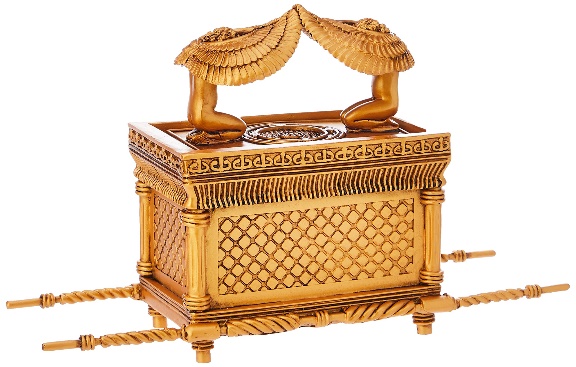 1 Samuel 5
3 When the people of Ashdod rose early the next day, there was Dagon, fallen on his face on the ground before the ark of the Lord!
1 Samuel 5
They took Dagon and put him back in his place. 
4 But the following morning when they rose, there was Dagon, fallen on his face on the ground before the ark of the Lord! 
His head and hands had been broken off and were lying on the threshold; only his body remained…
1 Samuel 5
6 The Lord’s hand was heavy on the people of Ashdod and its vicinity; 
he brought devastation on them and afflicted them with tumors.
1 Samuel 5
6 The Lord’s hand was heavy on the people of Ashdod and its vicinity; 
he brought devastation on them and afflicted them with tumors.
Old KJV = hemorrhoids
1 Samuel 5
6 The Lord’s hand was heavy on the people of Ashdod and its vicinity; 
he brought devastation on them and afflicted them with tumors.
Old KJV = hemorrhoids
1 Samuel 5
6 The Lord’s hand was heavy on the people of Ashdod and its vicinity; 
he brought devastation on them and afflicted them with tumors.
God is trying to get their attention
It gets progressively worse
Is this fair?
1 Samuel 5
God’s Hand Upon the Philistines
God wants people to turn to him
Ezekiel 33:11 – As surely as I live, says the Sovereign Lord, I take no pleasure in the death of wicked people. I only want them to turn from their wicked ways so they can live. Turn! Turn from your wickedness, O people of Israel! Why should you die?
God’s Hand Upon the Philistines
God wants people to turn to him
Loss of health & physical life happens to everyone at some point
They saw it as God punishing them; he could have just allowed it (laws in Israel for hygiene) 
God uses suffering to try to persuade people that life without him doesn’t work
7 When the people of Ashdod saw what was happening, they said, “The ark of the god of Israel must not stay here with us, because his hand is heavy on us and on Dagon our god.” 
8 So they called together all the rulers of the Philistines and asked them, “What shall we do with the ark of the god of Israel?”
1 Samuel 5
They answered, “Have the ark of the god of Israel moved to Gath.” So they moved the ark of the God of Israel.
1 Samuel 5
9 But after they had moved it, the Lord’s hand was against that city, throwing it into a great panic. He afflicted the people of the city, both young and old, with an outbreak of tumors.
1 Samuel 5
10 So they sent the ark of God to Ekron.
As the ark of God was entering Ekron, the people of Ekron cried out, “They have brought the ark of the god of Israel around to us to kill us and our people.”
1 Samuel 5
11 So they called together all the rulers of the Philistines and said, “Send the ark of the god of Israel away; let it go back to its own place, or it will kill us and our people.” 
For death had filled the city with panic; God’s hand was very heavy on it. 12 Those who did not die were afflicted with tumors, and the outcry of the city went up to heaven.
1 Samuel 5
1 When the ark of the Lord had been in Philistine territory seven months, 2 the Philistines called for the priests and the diviners and said, 
“What shall we do with the ark of the Lord? Tell us how we should send it back to its place.”
1 Samuel 6
3 They answered, “If you return the ark of the god of Israel, do not send it back to him without a gift; by all means send a guilt offering to him. 
Then you will be healed, and you will know why his hand has not been lifted from you.”
1 Samuel 6
4 The Philistines asked, “What guilt offering should we send to him?” 
They replied, “Five gold tumors and five gold rats…
5 Make models of the tumors and of the rats that are destroying the country, and give glory to Israel’s god.
1 Samuel 6
Perhaps he will lift his hand from you and your gods and your land. 
6 Why do you harden your hearts as the Egyptians and Pharaoh did? When Israel’s god dealt harshly with them, did they not send the Israelites out so they could go on their way?
1 Samuel 6
7 “Now then, get a new cart ready, with two cows that have calved and have never been yoked. Hitch the cows to the cart, but take their calves away and pen them up. 
8 Take the ark of the Lord and put it on the cart, and in a chest beside it put the gold objects you are sending back to him as a guilt offering. Send it on its way,
1 Samuel 6
9 but keep watching it. If it goes up to its own territory, toward Beth Shemesh, then the Lord has brought this great disaster on us. 
But if it does not, then we will know that it was not his hand that struck us but that it happened to us by chance.”
1 Samuel 6
10 So they did this. They took two such cows and hitched them to the cart and penned up their calves.
11 They placed the ark of the Lord on the cart and along with it the chest containing the gold rats and the models of the tumors.
1 Samuel 6
12 Then the cows went straight up toward Beth Shemesh, keeping on the road and lowing all the way; they did not turn to the right or to the left. The rulers of the Philistines followed them as far as the border of Beth Shemesh.
1 Samuel 6
13 Now the people of Beth Shemesh were harvesting their wheat in the valley, and when they looked up and saw the ark, they rejoiced at the sight. 
14 The cart came to the field of Joshua of Beth Shemesh, and there it stopped beside a large rock. The people chopped up the wood of the cart and sacrificed the cows as a burnt offering to the Lord.
1 Samuel 6
15 The Levites took down the ark of the Lord, together with the chest containing the gold objects, and placed them on the large rock. 
On that day the people of Beth Shemesh offered burnt offerings and made sacrifices to the Lord. 
16 The five rulers of the Philistines saw all this and then returned that same day to Ekron…
1 Samuel 6
18b – The large rock on which the Levites set the ark of the Lord is a witness to this day in the field of Joshua of Beth Shemesh.
1 Samuel 6
19 But God struck down some of the inhabitants of Beth Shemesh, putting seventy of them to death because they looked into the ark of the Lord. The people mourned because of the heavy blow the Lord had dealt them.
1 Samuel 6
20 And the people of Beth Shemesh asked, “Who can stand in the presence of the Lord, this holy God? To whom will the ark go up from here?”
1 Samuel 6
21 Then they sent messengers to the people of Kiriath Jearim, saying, “The Philistines have returned the ark of the Lord. Come down and take it up to your town.”
1 Samuel 6
1 So the men of Kiriath Jearim came and took up the ark of the Lord. They brought it to Abinadab’s house on the hill and consecrated Eleazar his son to guard the ark of the Lord. 
2 The ark remained at Kiriath Jearim a long time—twenty years in all.
1 Samuel 7
Lessons from 1 Sam 4-6
God is always in control, even when it doesn’t seem like it
God does not want anyone to perish but for all to come to eternal life
Will you allow suffering to bring you back to God?
Will you let Jesus be your sacrifice?
1 Samuel 4-6
Questions?
Comments?
Experiences?




risleyc@dwellcc.org